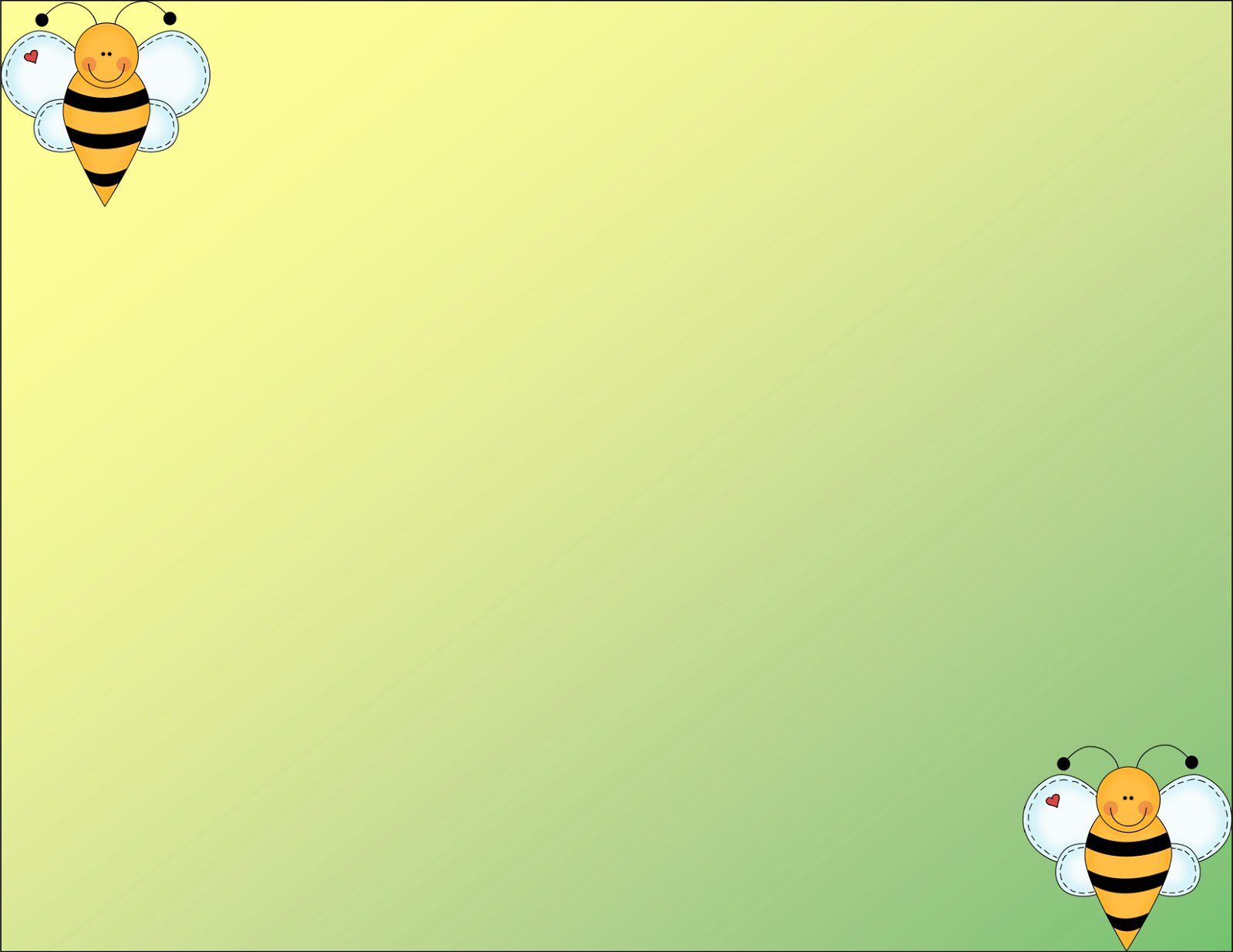 THỂ DỤC LỚP 4
BÀI: ĐỘNG TÁC VƯƠN THỞ VÀ TRÒ CHƠI “ NHANH LÊN BẠN ƠI”
. Mục tiêu:
1. Kiến thức: - Học 2 động tác vươn thở và tay của bài thể dục phát triển chung. 		  - Trò chơi “Nhanh lên bạn ơi!”.
2. Kĩ năng: - Yêu cầu học sinh thực hiện cơ bản đúng động tác. 
 - Hình thành, phát triển  năng lực: Yêu cầu HS tham gia vào trò chơi tương đối chủ động, nhiệt tình.
3. Thái độ: - HS yêu thích môn học và thực hiện nghiêm túc nội dung bài.
- Hình thành, phát triển  phẩm chất: Biết giúp đỡ bạn bè trong tập luyện
Phần mở đầu:
- Gv nhận lớp, phổ biến nội dung, yêu cầu giờ học.
- HS chạy chậm vào vòng tròn.
- Xoay các khớp: cổ, cổ tay, cổ chân, hông, vai, gối.
Bài thể dục phát triển chung : - Động tác vươn thở :
+ Lần 1 : nêu tên động tác, làm mẫu và phân tích.
+ Lần 2 : hô nhịp chậm và tập cùng.
+ Lần 3 : Hs tập toàn bộ động tác.
+ Lần 4 : cán sự hô, Gv sửa.
Động tác tay :
+ Gv nêu tên động tác, giải thích và tập mẫu cho Hs tập bắt chước theo.
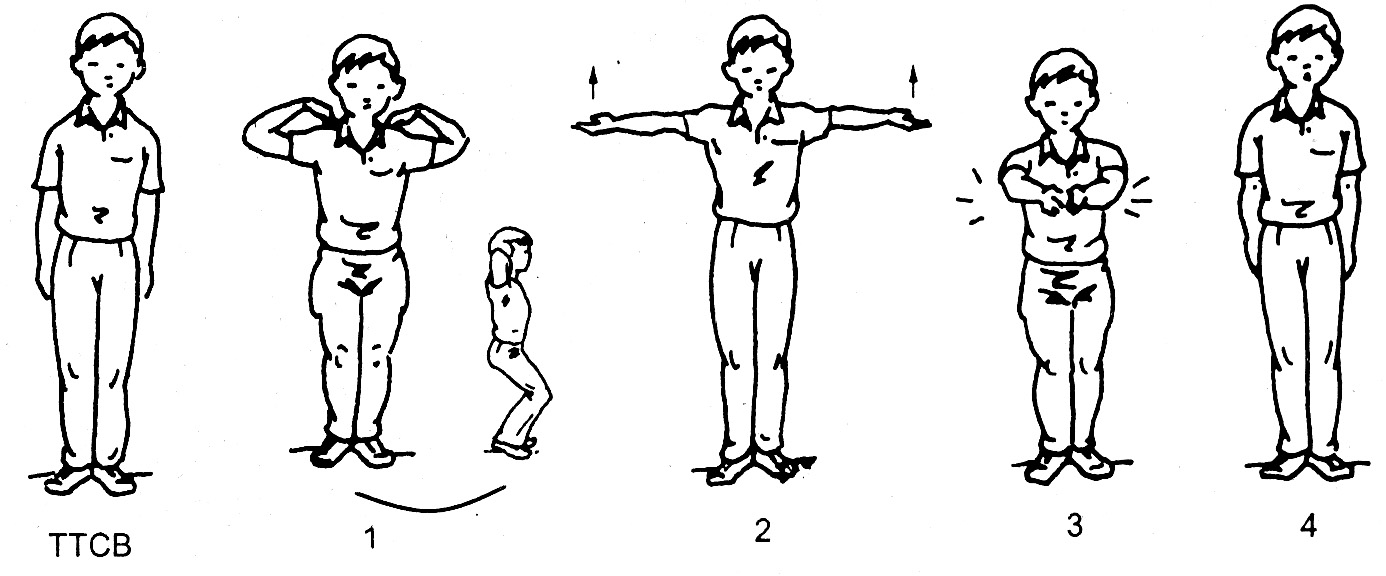 .Trò chơi: “Nhanh lên bạn ơi!”
Phần kết thúc:
- Gv hướng dẫn HS tập thả lỏng và hồi tĩnh.
- Gv cùng hs hệ thống bài.
- Gv nhận xét, đánh giá kết quả giờ học.
XIN CHÂN THÀNH CẢM ƠN!